er
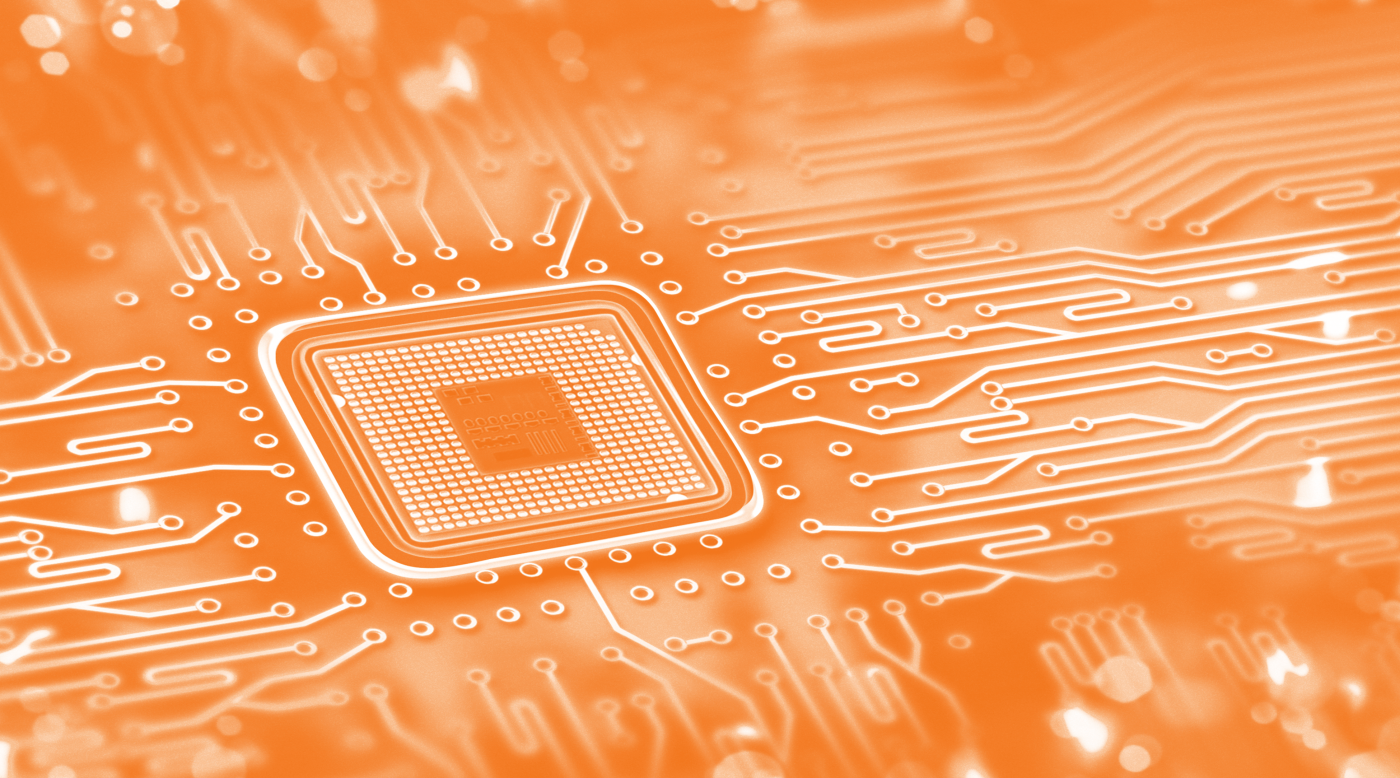 3
Coloquio
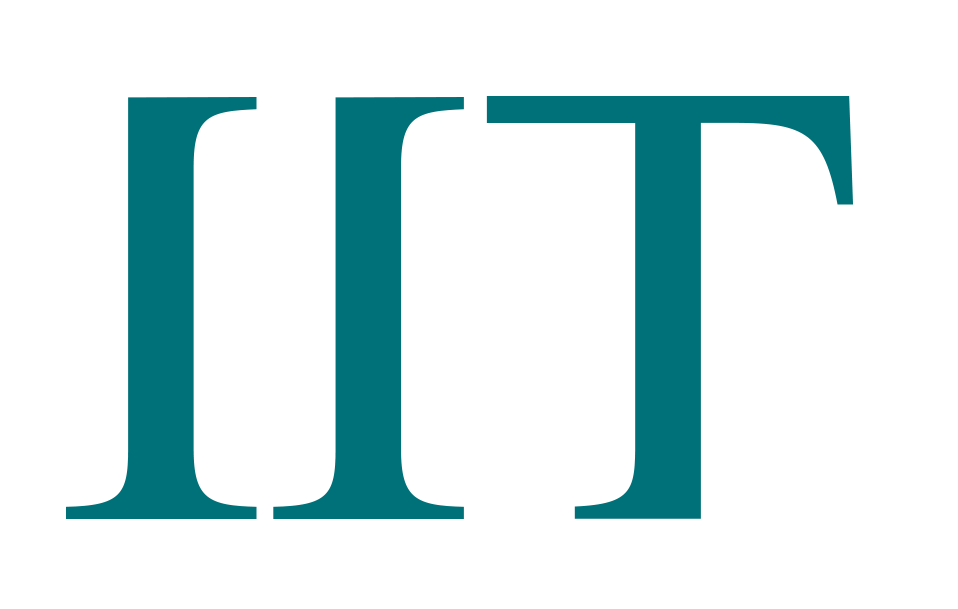 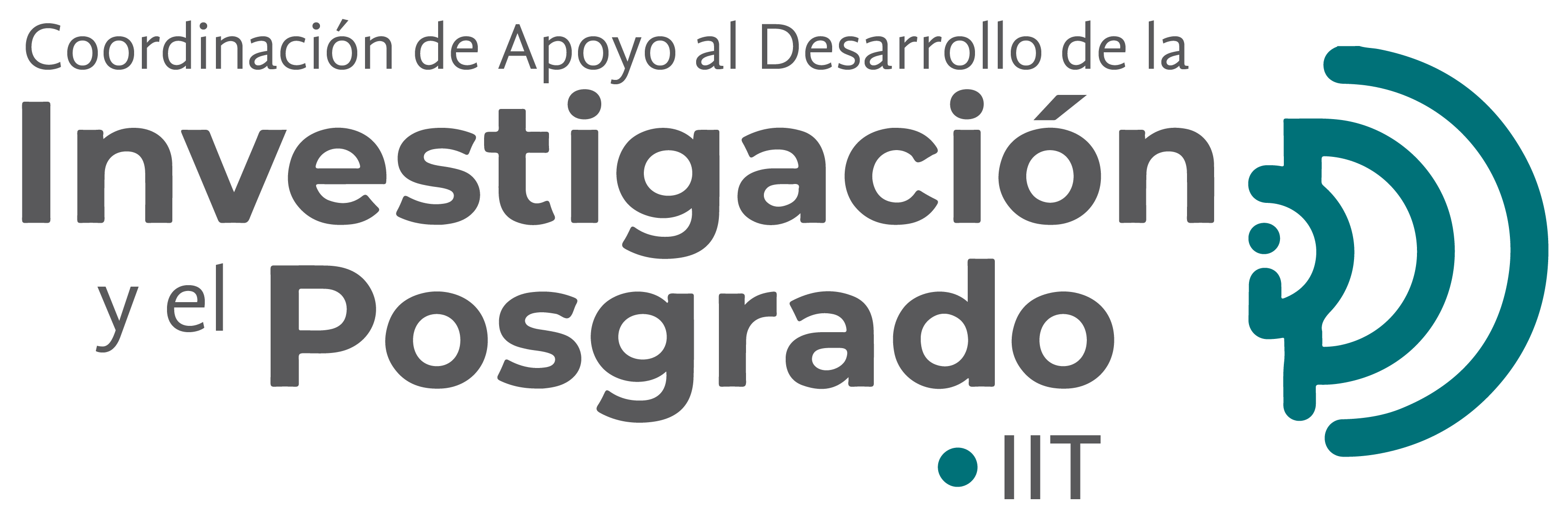 de posgrados
26 y 27 de mayo 2022
Formato diapositiva
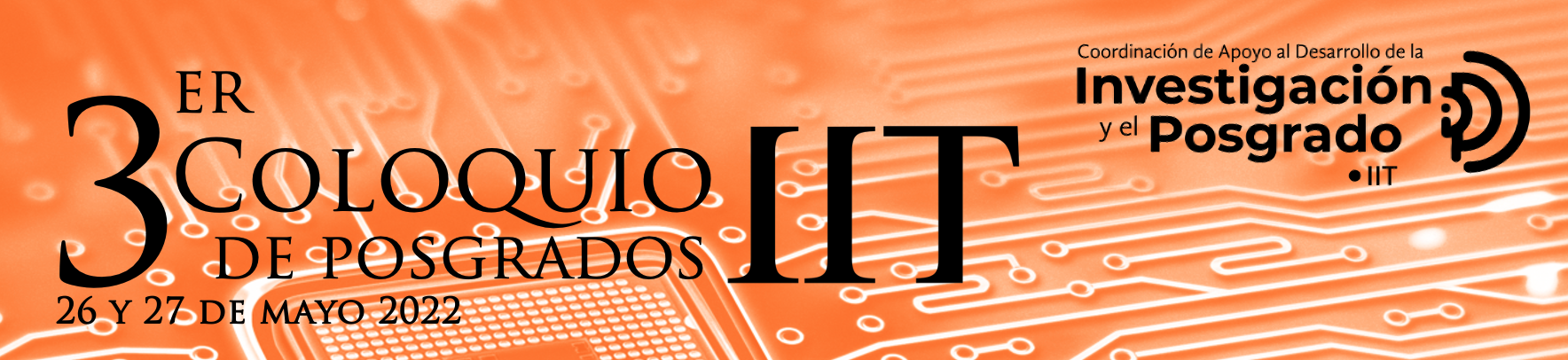 Encabezado poster
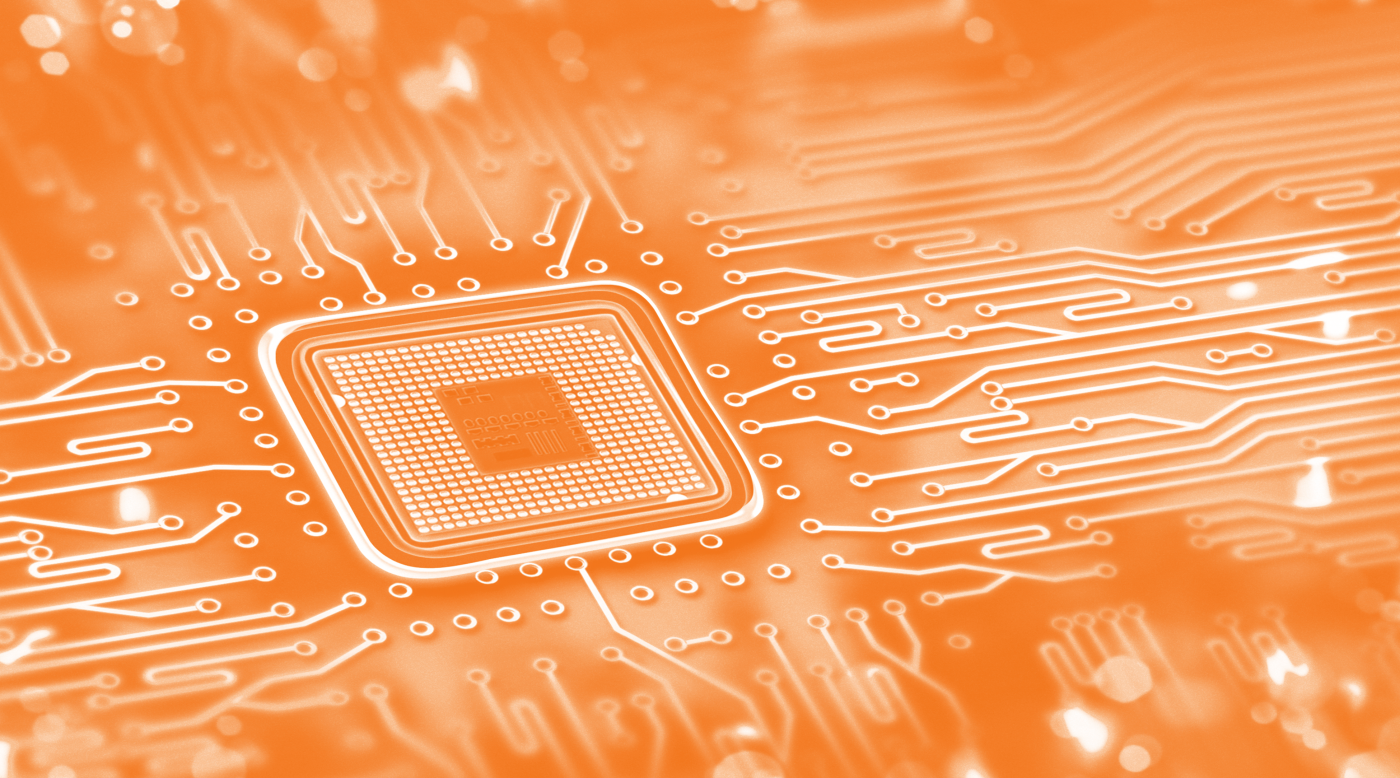 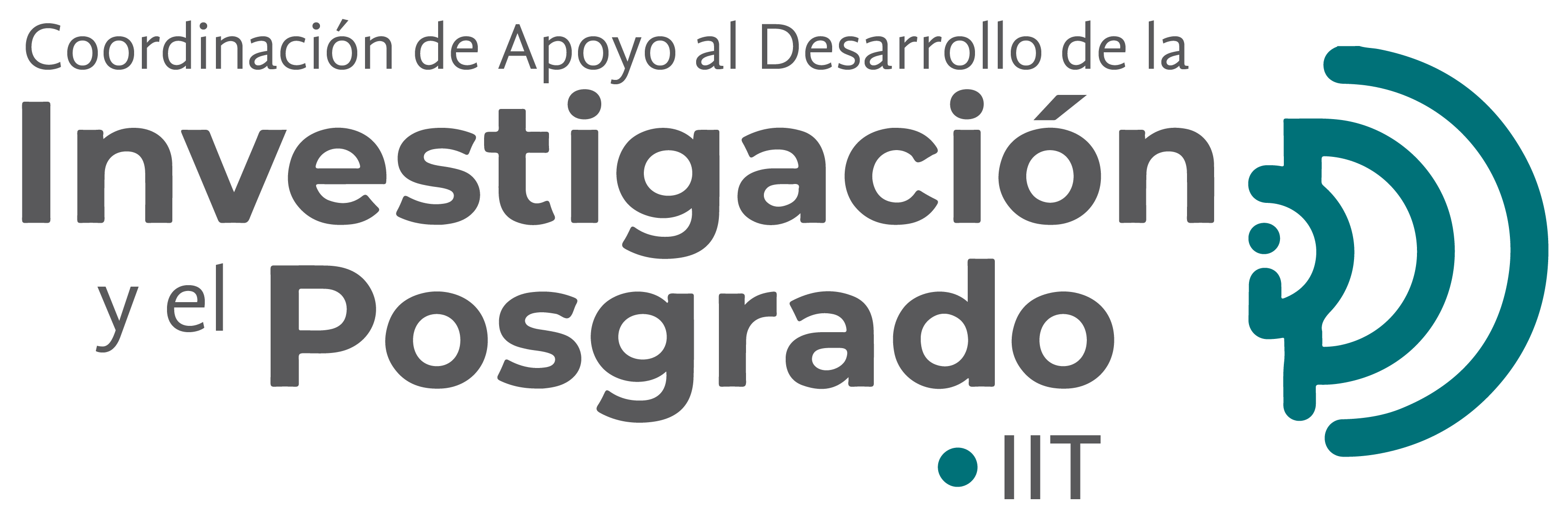 3
er
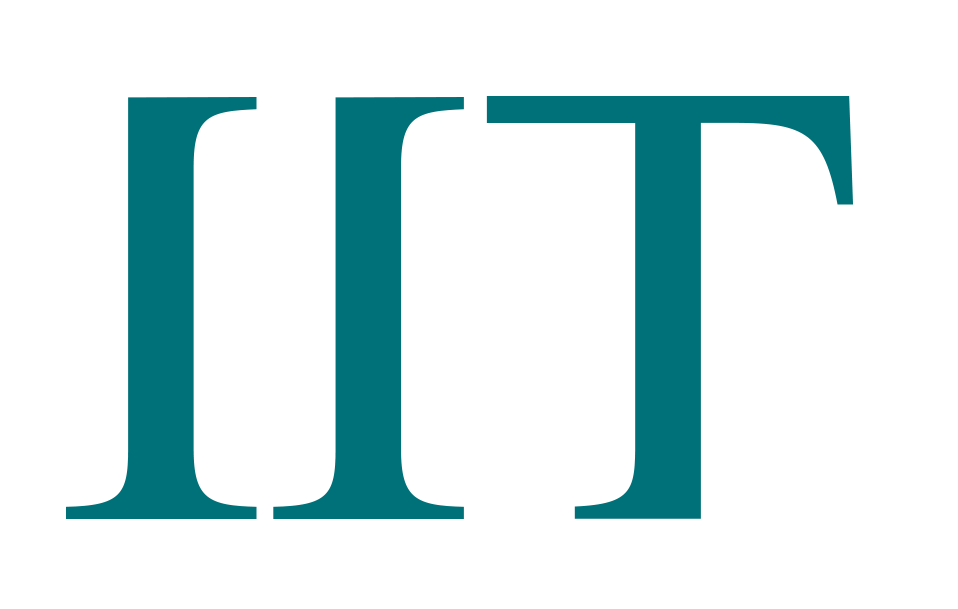 Coloquio
de posgrados
26 y 27 de mayo 2022
[Speaker Notes: Formato de diseño]
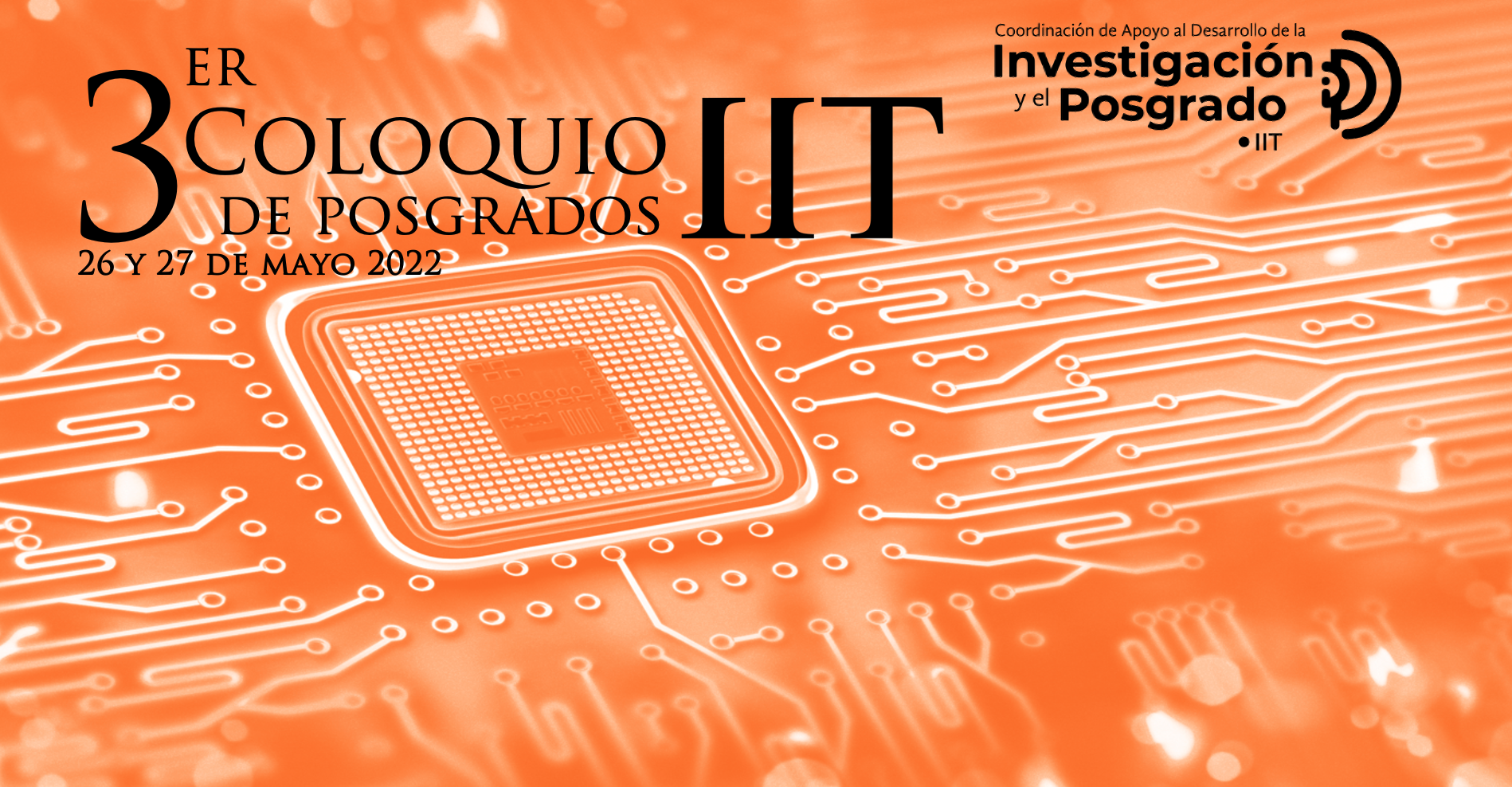 [Speaker Notes: png]